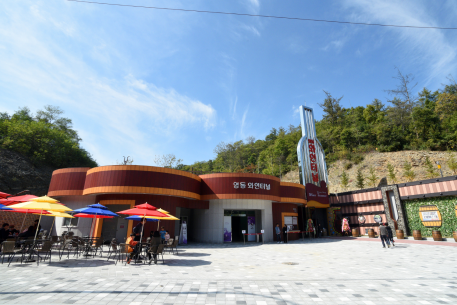 7-1. 웰니스단지 일라이트 숙박시설 시범 운영
2021. 12. 17.(금) ~12. 12(일)  
1차(12. 17. 금 ~12. 18. 토) / 2차(12. 18. 토~ 12. 19. 일)
1박2일 / 20실 / 직원대상
7-2. 웰니스단지 산약초동 인테리어 공사
사  업  량 : 지상 1층~지상2층(899.9㎡) 및 외부 편의시설 조성
사  업  비 : 1,492백만원
공 사 준 공 : (준공예정일 21. 12. 21.)
7-3. 힐링관광지 주요사업 추진현황
7-4. 레인보우 힐링관광지 아열대 온실 조성사업 
공사 마무리
  - 표찰 설치 등 공사 마무리 및 현장 정리
준공검사
  - 건축조경공사(건축, 조경, 토목, 기계, 지열) 준공검사
  - 예비준공검사 결과에 따른 지적사항 조치결과 등 검사
7-5. 과일나라테마공원 대관
기획감사관 대관
  - 12. 10.(금), 대회의실, 군정자문단 공약사업 번영 심의
7-6. 과일나라테마공원 체험
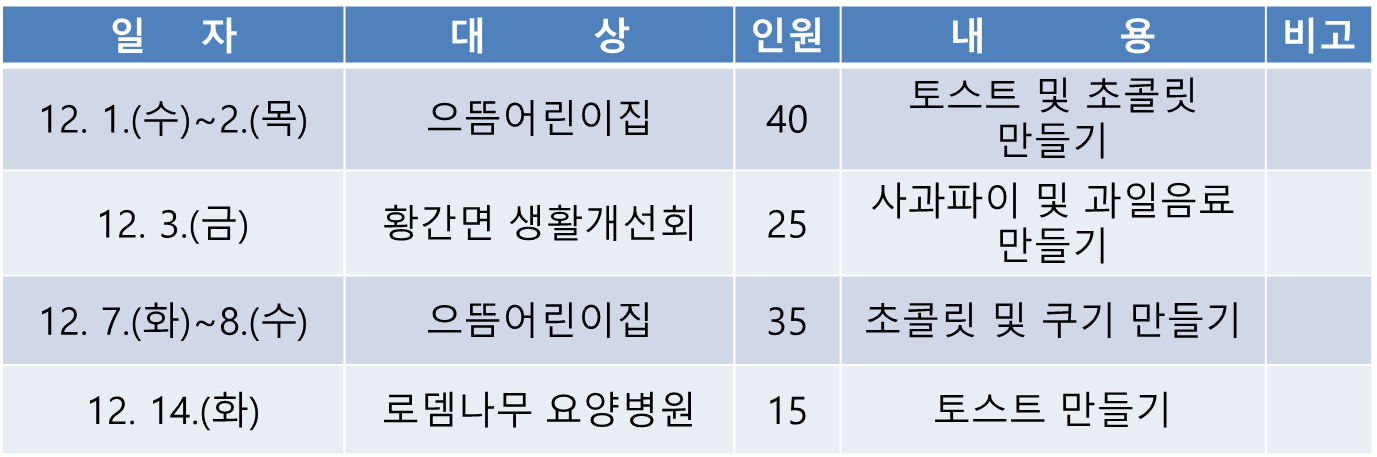 7-7. 과일나라테마공원 견학
영동대대(군인) / 12. 7.(화)~8.(수) / 60명